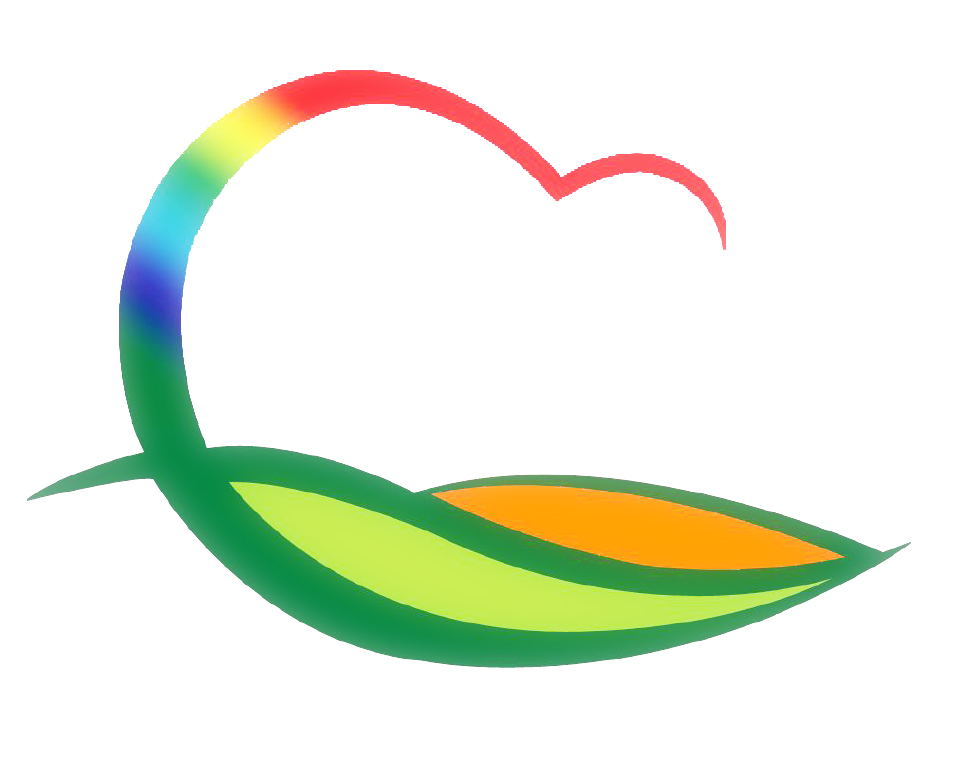 기획감사관
7-1. 용담댐 방류피해 4군 범대위 환경부(장관) 방문
9. 18.(금) 10:00 / 정부세종청사
조속한 진상조사 및 피해대책, 실질적 보상 요구 등
7-2. 제286회 영동군의회 임시회
9. 14.(월) 10:00 [제2차 본회의] / 본회의장
안   건 : 2020년도 제3회 추가경정예산안, 기금운용변경계획안,
                조례 제개정안
7-3. 2021년(20년 실적) 시군종합평가 지표 컨설팅
9. 14.(월) ~ 15.(화) / 협업소통센터 / 지표별 팀장 및 담당자
지표별 실적 제고 방안 및 정성지표 요약서 최종 점검
7-4. 도 소비투자 집행제고 부단체장 영상회의
9. 15.(화) 17:00 / 영상회의실 / 부군수님
  ※ 신속집행 부진부서 대책회의 / 부군수실 (주중)
7-5. 행정안전부 제16차 지방재정 집행 점검회의
9. 18.(금) 14:00 / 온나라PC영상회의 / 기획감사관
7-6. 용담댐 주민대책위원회 괴산 방문
9. 16.(수) 13:30 / 임구호 위원장 외 6명
용담댐 소송관련, 괴산댐 수해대책위원장 면담 등
7-7. 의원간담회
9. 17.(목) 10:00 / 위원회 회의실
안   건 : 조례 제·개정 및 주요 현안사업 설명